環境の世紀17　　第13回駒場の電気を考える
本日のタイムテーブル
グループワークの説明

“電気”各回のおさらい

グループワークの実施

ひとこと発表会

講評

レポート課題などのお知らせ
グループワークの目標
『環境の世紀17～身近な環境をもっと“身近に”～』全体を通じての目標→環境問題を自分の問題として理解する・考える




今回のグループワークの目標→節電の問題を自分たち（学生）の問題として考えてみる！
グループワークの流れ
ひとりひとりの節電案を発表する　　　　　　↓
それぞれの案に対して互いに意見を述べる
ポイント
・学生（個人単位、複数単位）はどのようにして関われるのか？

・持続性はあるか？
・環境負荷がどれくらい抑えられるか？
・費用対効果はどうか？
　　　　　　　　　　　　　　　　　　　　　　…などなど
ひとこと発表会
ひとりひとりで１分間スピーチ！

今回のグループワークを通じて、どのように自分の節電案を変えようと思ったか

電気の授業を通じて、電気や節電に関してどのように自分の考えは変わったか／変わらなかったか
無意識で行動できること
学生の力でできること　学生も費用負担
学生が楽しみながら　日頃できることが考えられた
実体験の話が聞けて面白かった　節電は続けられるダイエットと同じ！
学生の力でなにかすることが大事　費用も最後は自分たちで　学生自身の意見が大事　環境保全で大事なのは意見交換
東電に働きかけるアイデアは学生からしたら身近じゃないかも　身近なことは大きな効果は得られないかも　今日出た案でやれそうなものがあった
どうやって発信するかが問題　場をもうけるのが大事
部屋に仕切りをもうける←わりとできそう　同志と意見を言ってみたい
見える化にも意味があるかも　やらないと机上の空論で終わってしまう　環境三四郎ががんばれ！
電気が有料であるという意識　学生会館だったら実現？ポイント制なら実現？　小さなことからでもやってみたい
みんなにどうやって広めるかが難しい　駒場大たき火大会をやりましょう
発電する量が変わらないなら意味がない…？環境について興味をもつための節電、というとらえ方
実現できそうな面白い意見　行動に移さないとなにも変わらない　環境三四郎にお願いしたい　学生の意識を変えるのが難しい
節電のモチベは節電の意味を知らせること　意味があるとやる気が出る
知識があって節電する人とない人が節電する人の違いを考えたい
夏の冷房冷え過ぎは外の環境を無視してる　コンピューター制御（２１KOMCEE）　やはり機械を高度化させて節電すると楽
新入生のガイダンスで学生全員に言えば聞いてくれるかも　モチベが続くにはどうしたらいいのかが問題
各教室でどれぐらい電力使ってるか計算　スイッチにつけたりなどやってみたいと思える案が出てきた
講評
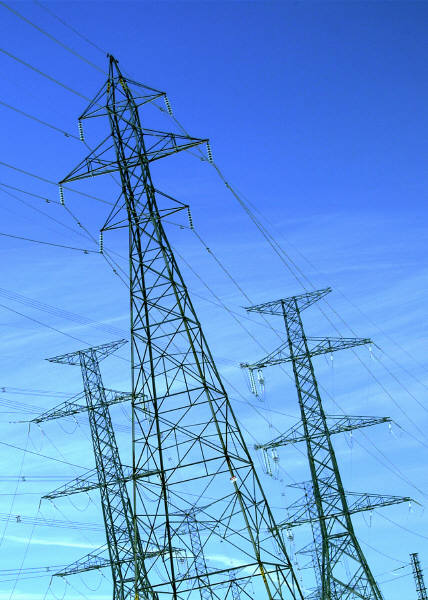 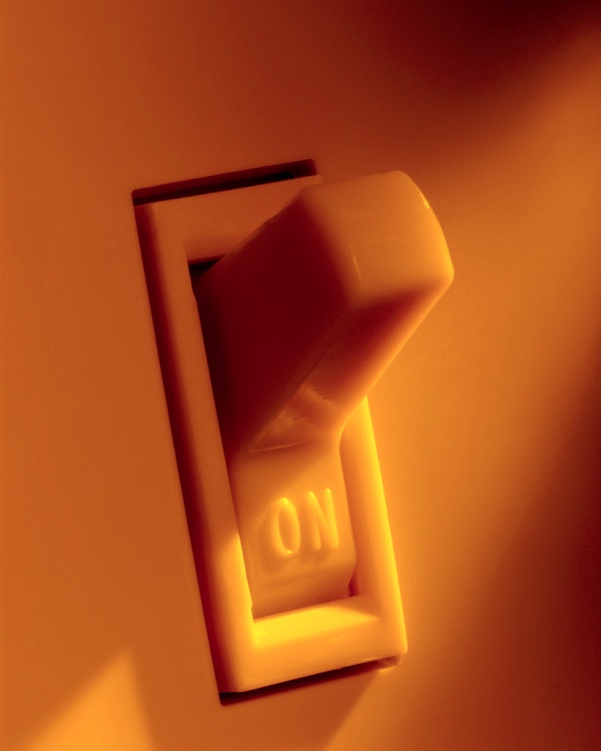 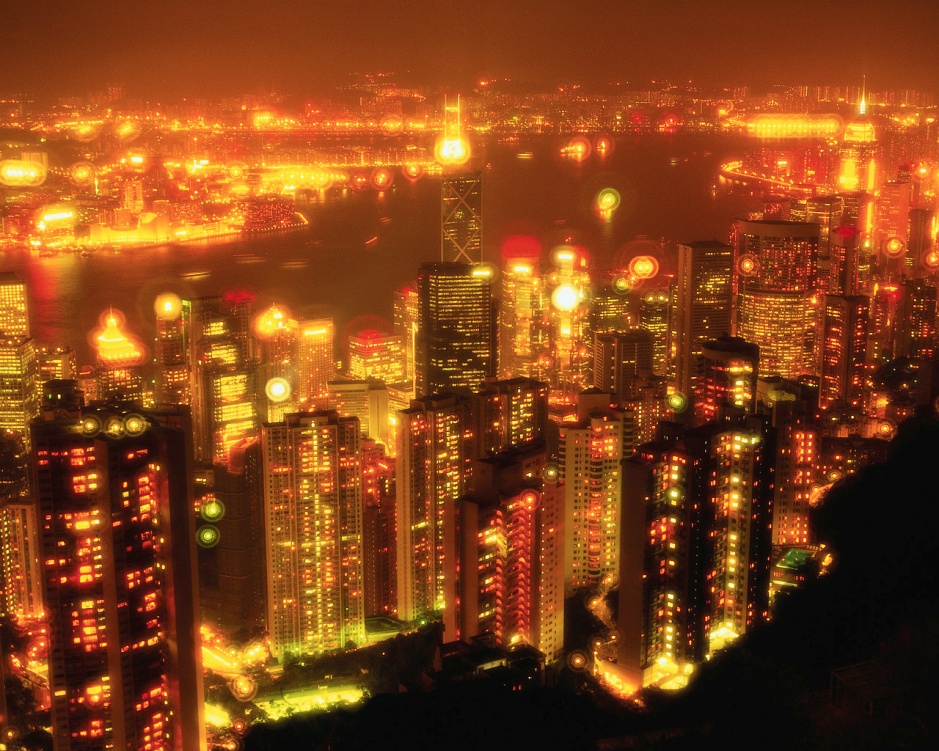 お知らせ
授業資料、受講生のメモまとめ、レポート課題などは『環境の世紀17』のＨＰに載っています。http://www.sanshiro.ne.jp/activity/11/e-cen17/※パスワードは全て　        　です。

来年度の夏学期には『環境の世紀18』が開講されます。よろしければぜひ。
『環境の世紀17』が
みなさんの身近な環境を
もっと“身近”にする一助になれば幸いです。
責任教員　　飯田誠
企画運営　　環境三四郎